Jézus megkenetése Betániában
Kedves Hittanos Barátom!Isten hozott!
A digitális hittanórán szükséged lesz a következőkre:

Internetkapcsolat
Laptop, okostelefon vagy tablet
Hangszóró vagy fülhallgató
Üres lap vagy a füzeted és ceruza
A te lelkes hozzáállásod
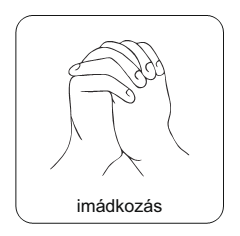 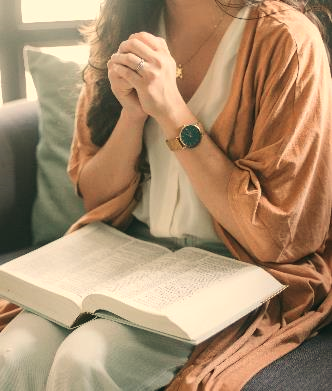 Imádkozzunk!
Azért, hogy a mai órán meg tudjuk hallani és érteni azt az üzenetet, amit Isten személyesen nekünk szán!
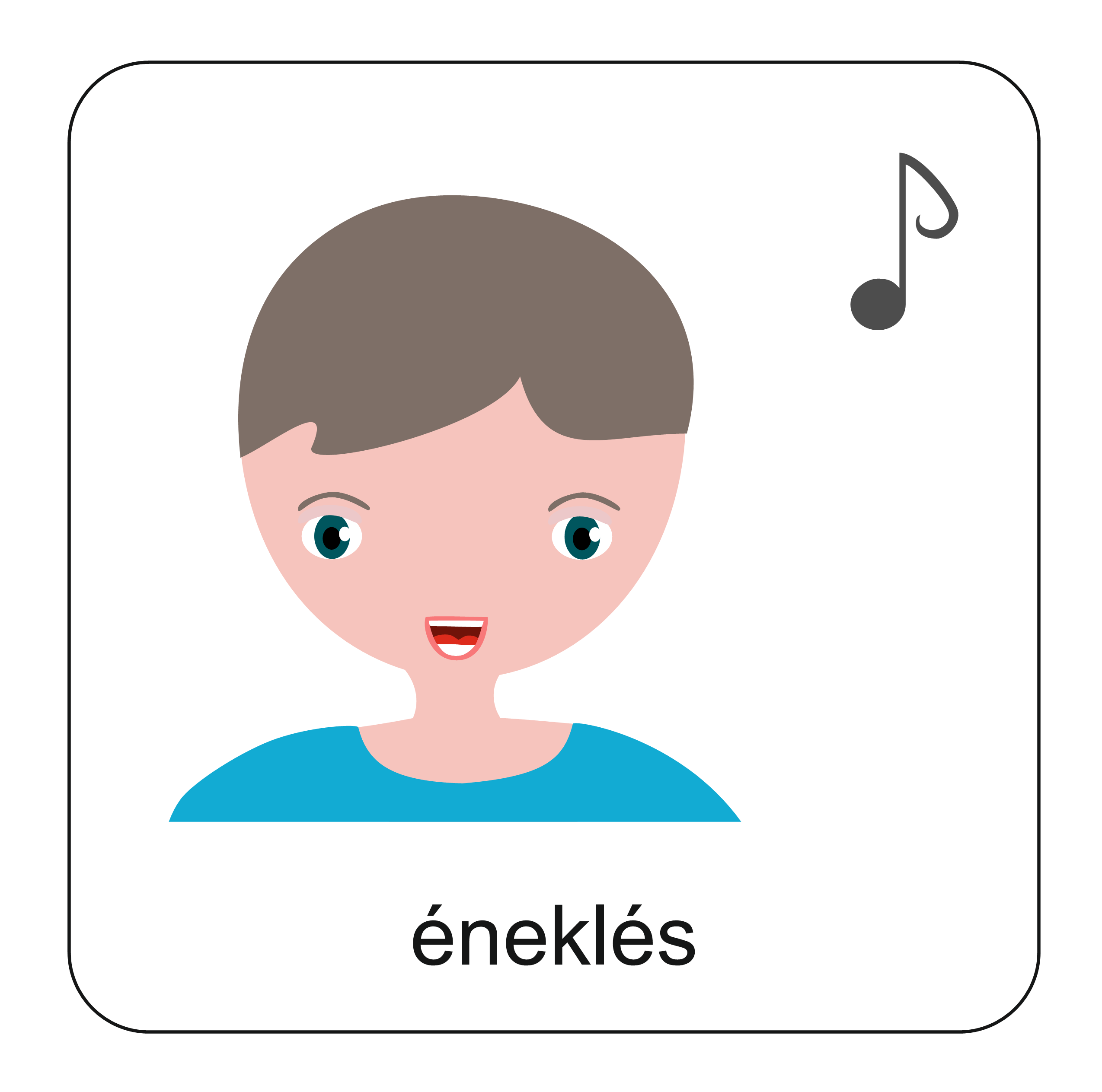 Énekeljünk!
Az ének szövegét a videó leírásában találod.
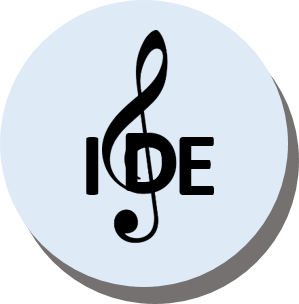 a zene elindításához kattints
A következő pár dián egy kördiagrammal kapcsolatban találsz kérdéseket.
Válaszoljatok párban vagy kis csoportokban!
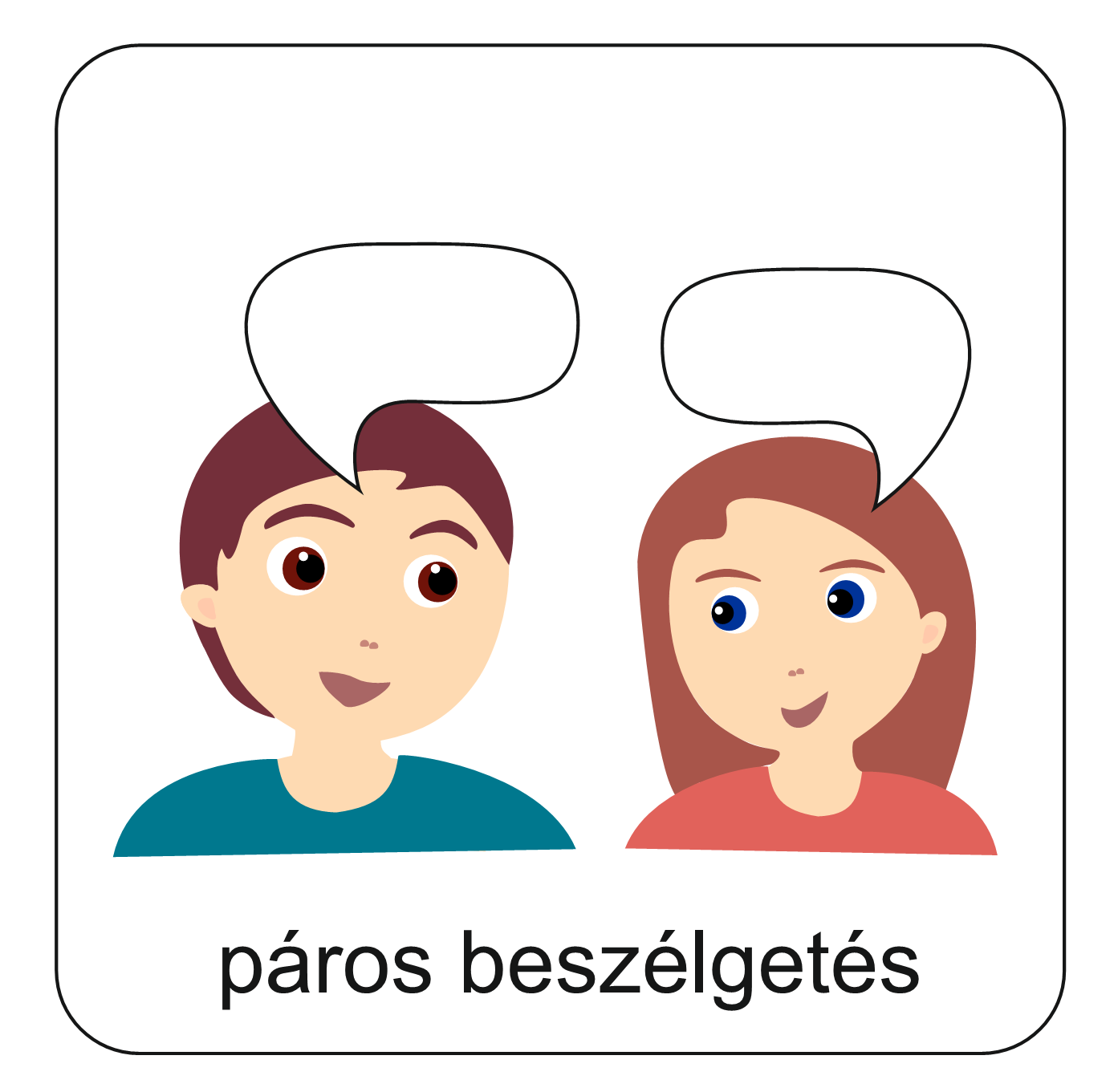 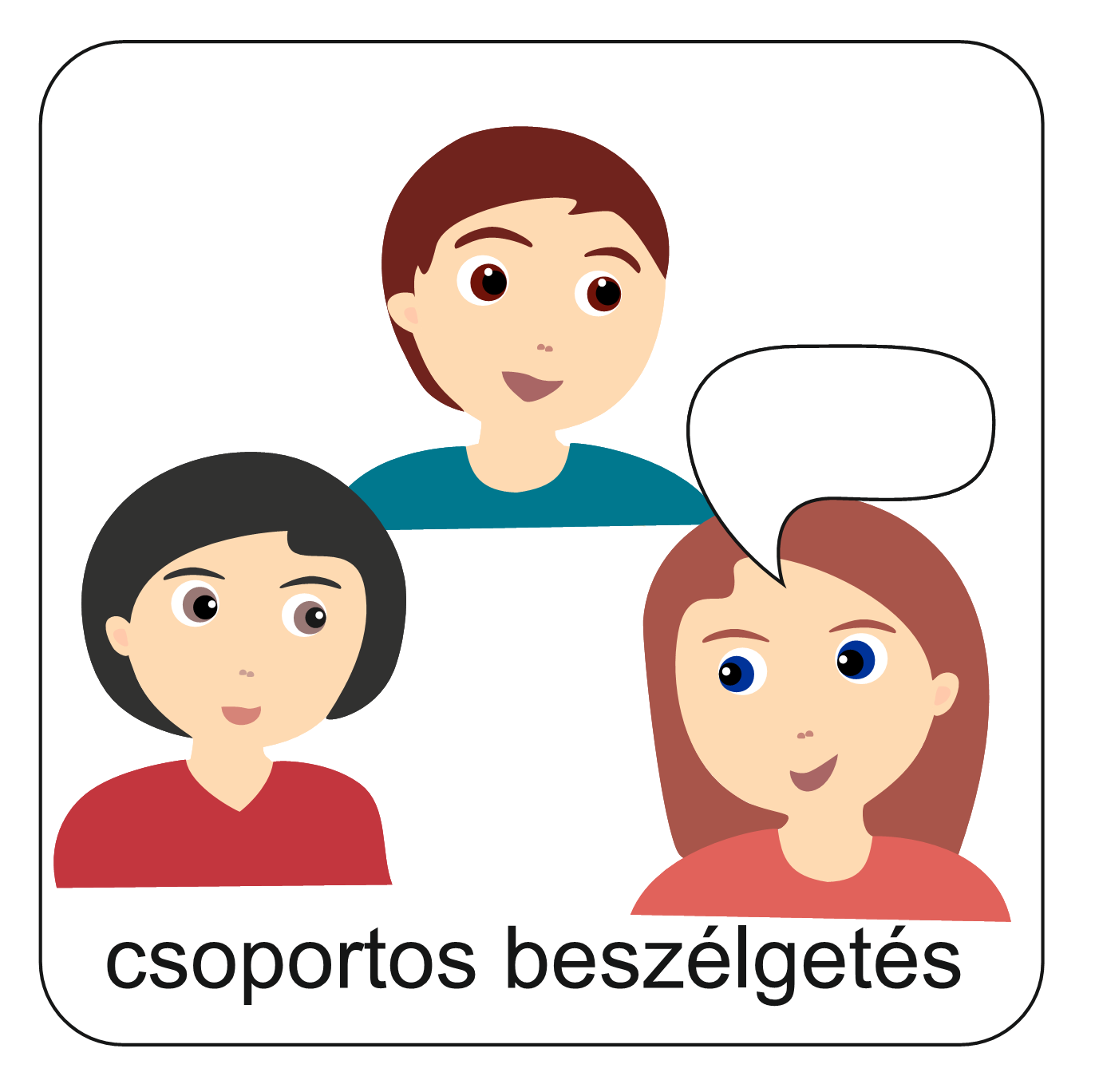 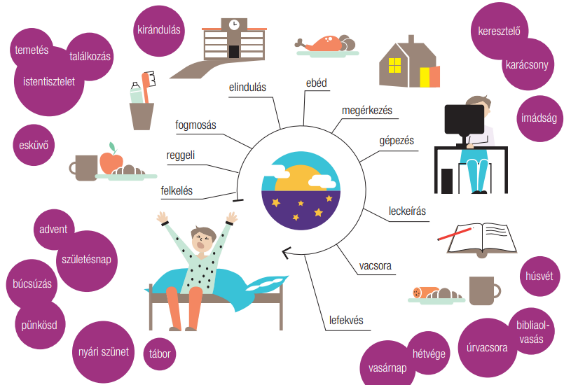 Nézd meg a kördiagramot! Adj címet neki! Mivel egészítenéd még ki?
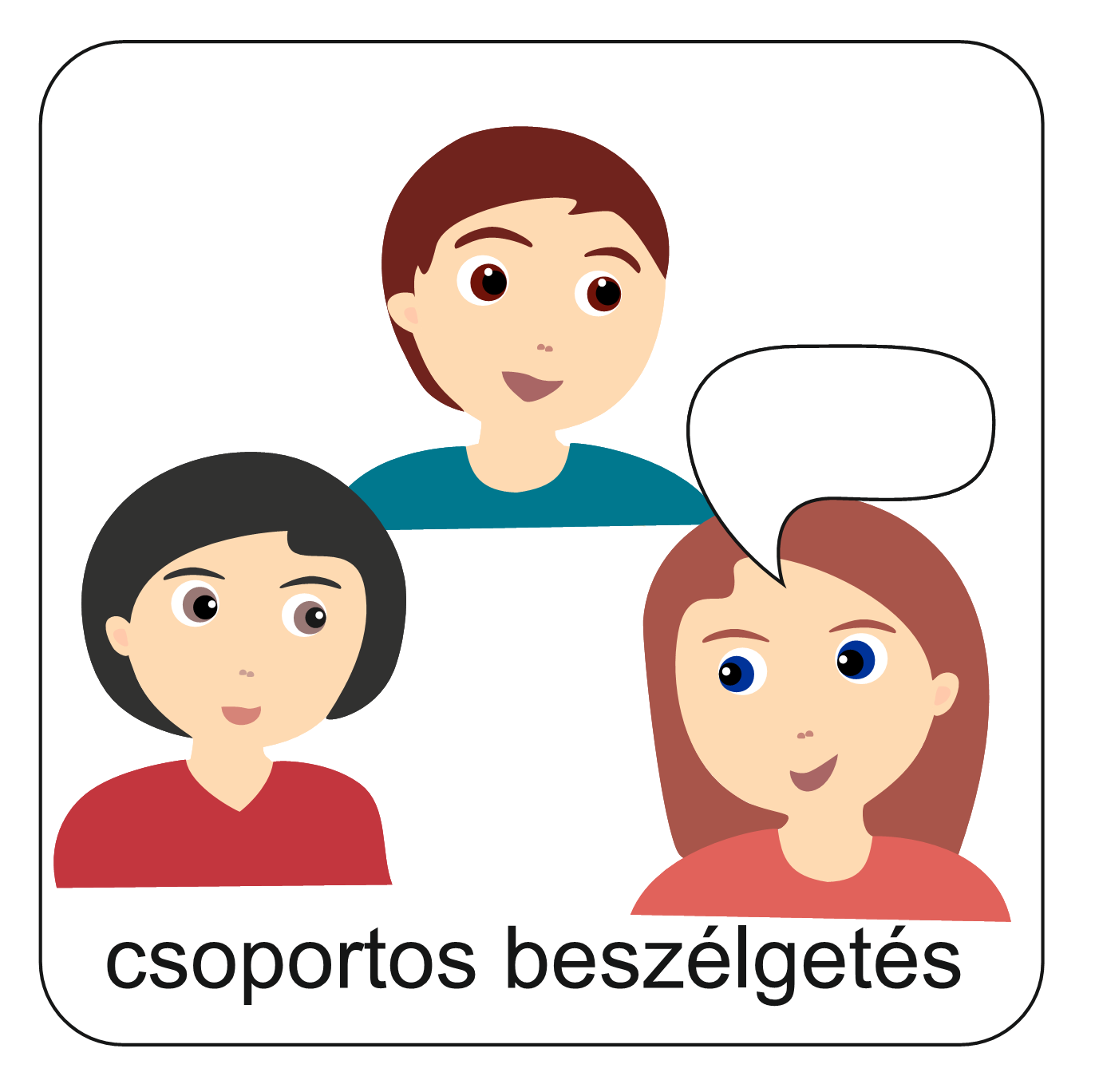 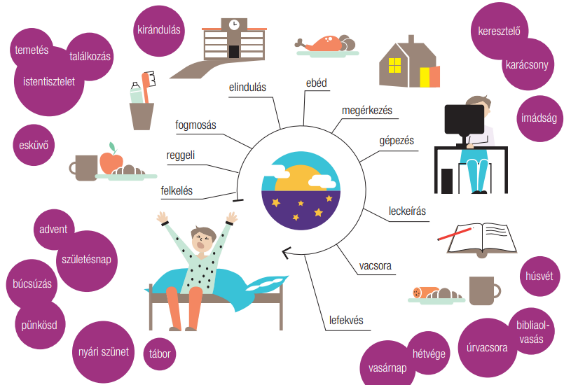 Vajon a kördiagram mellett levő fogalmak a lila körökben is beilleszthetők lennének egy ilyen ábrába?
Ha igen, mi lenne a címe?
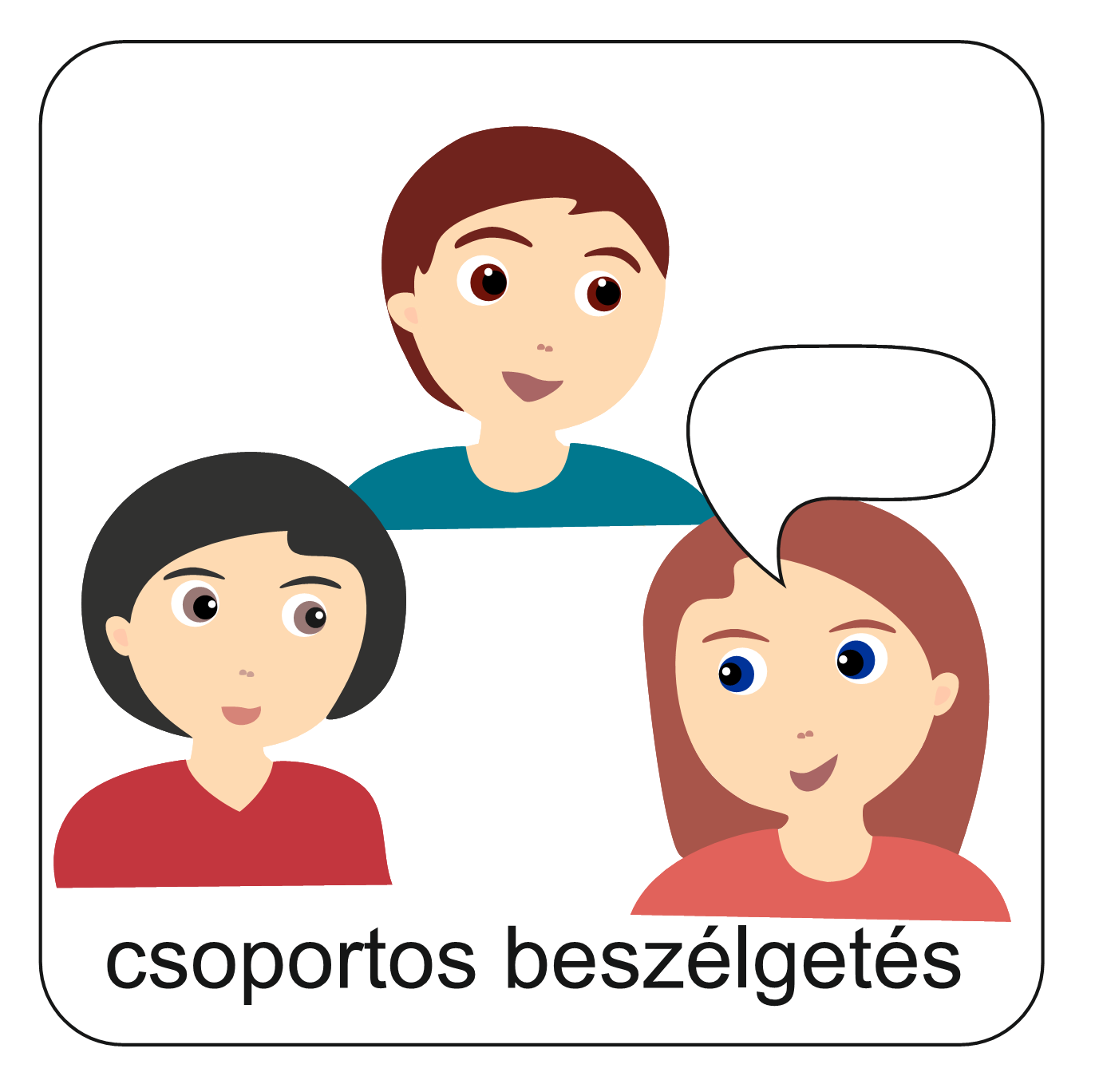 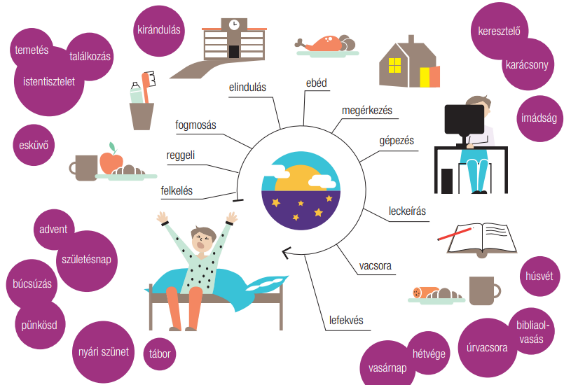 Válassz ki egyet a képen szereplő fogalmak közül, és jelenítsd meg 2-3 mozdulattal!
A többiek találják ki, hogy mire gondoltál!
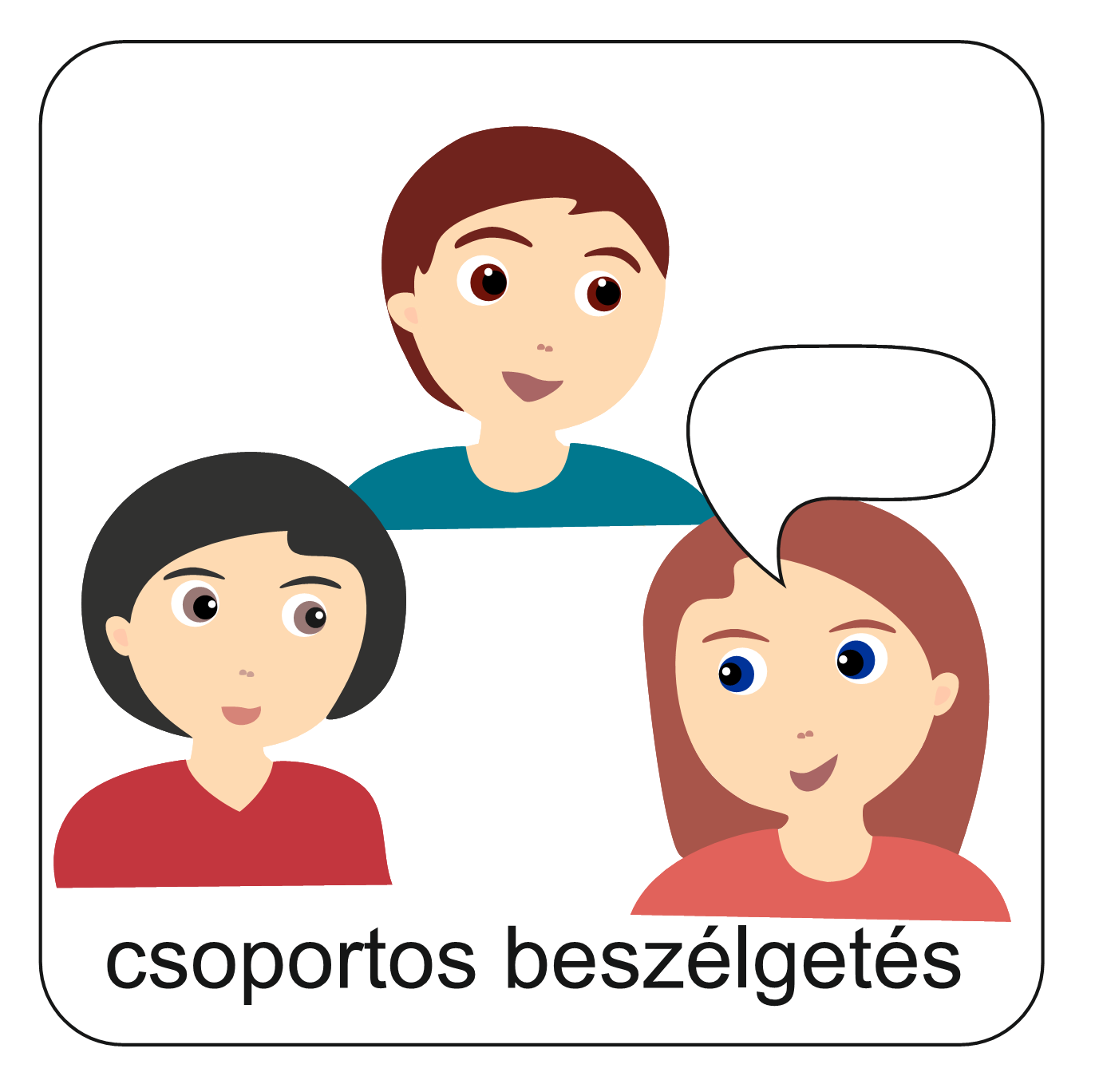 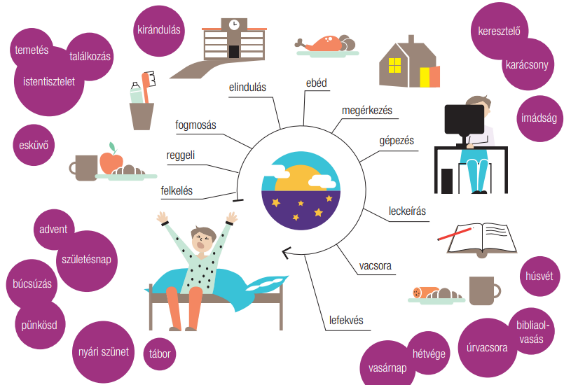 Neked melyik fogalmat a legkönnyebb megjeleníteni? Melyiket a legnehezebb? Miért?
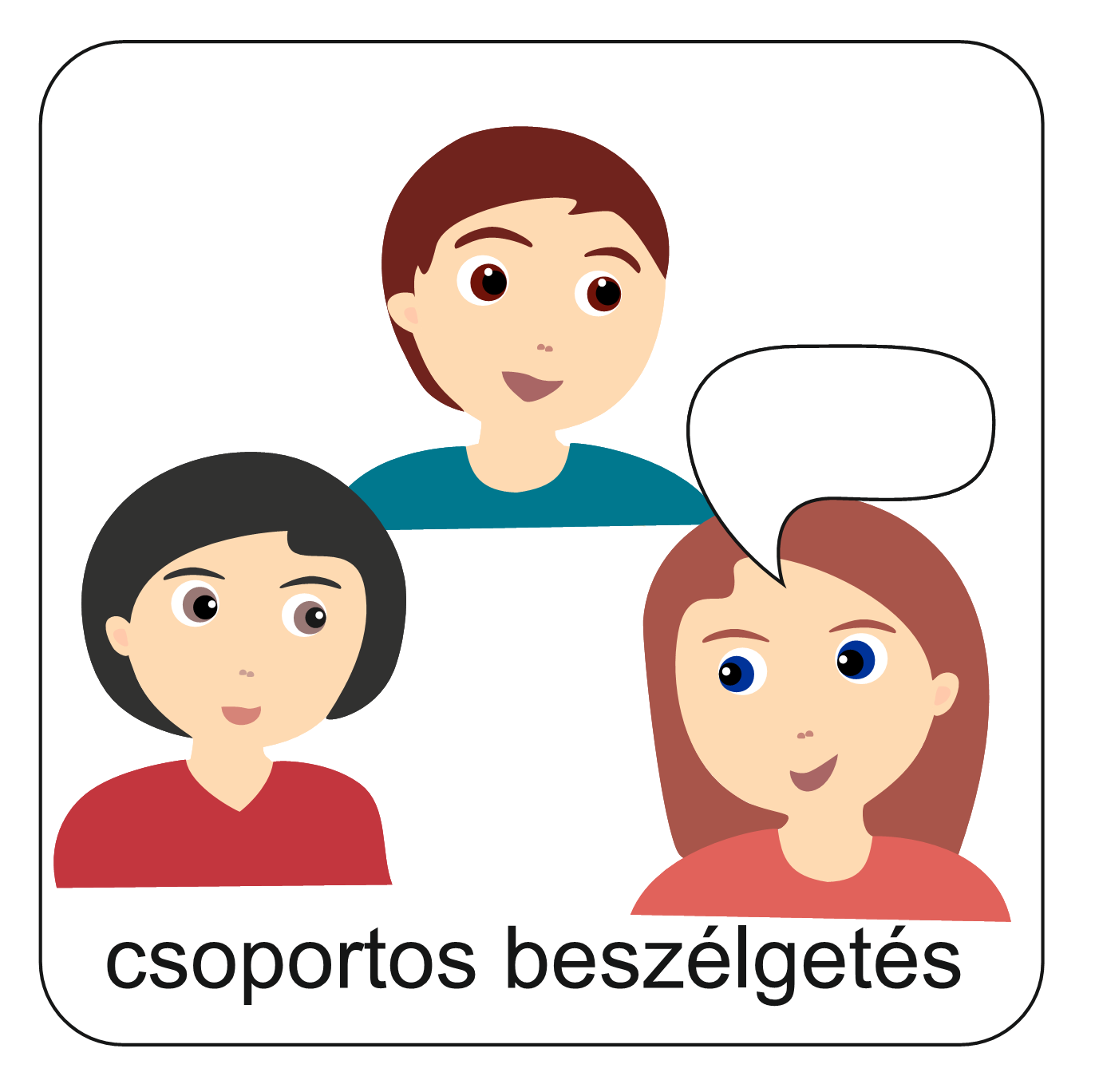 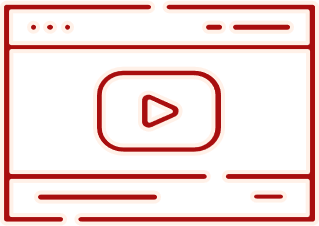 Nézd meg a videót egy lány hétvégéjéről!
A videó elindításához kattints az ikonra!
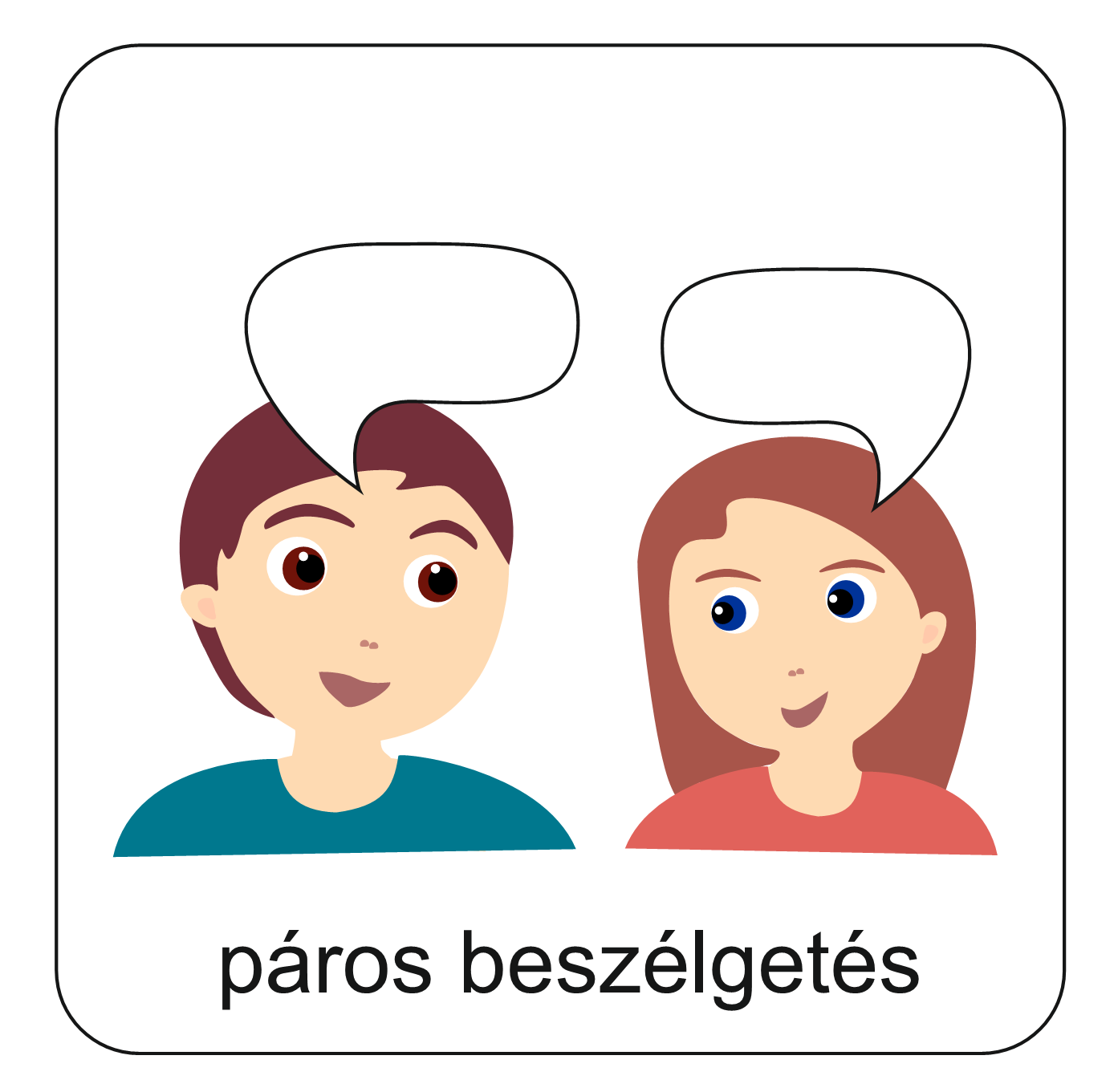 Beszélgessetek a padtársaddal arról, hogy a ti napotok, hogy épül fel!
Nem csak a napoknak van ritmusa, hanem az éveknek is. Ebbe a ritmusba tartoznak az ünnepek. Egyházi évünk középpontja a húsvéti ünnepkör. A nagyhét eseményeiből most egy történetet fogunk közelebbről is megismerni.
Válaszoljatok a kérdésekre a csoporttal!
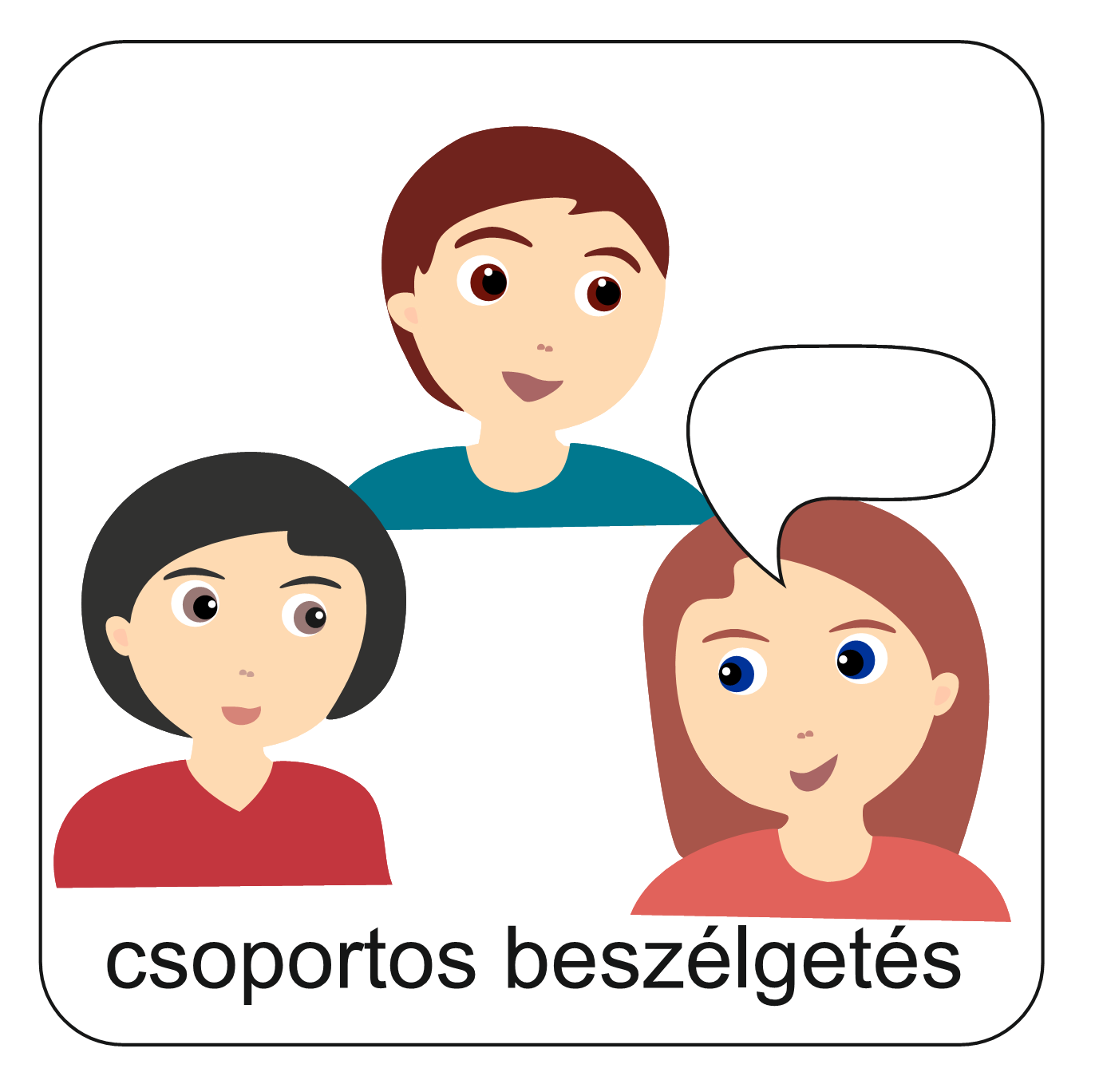 Mi a páska?
Mit tudtok Máriáról, Mártáról és Lázárról?
Milyen bibliai történetet ismertek, amiben lábmosás történik?
Gyűjtsétek össze a nagyhét eseményeit!
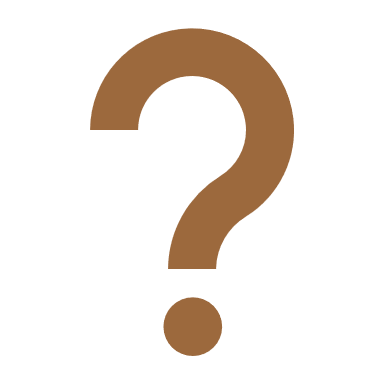 Olvasd el a Bibliából a történetet!
(János 12,1-8)
A Biblia eléréséhez kattints az ikonra!
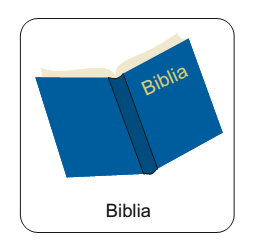 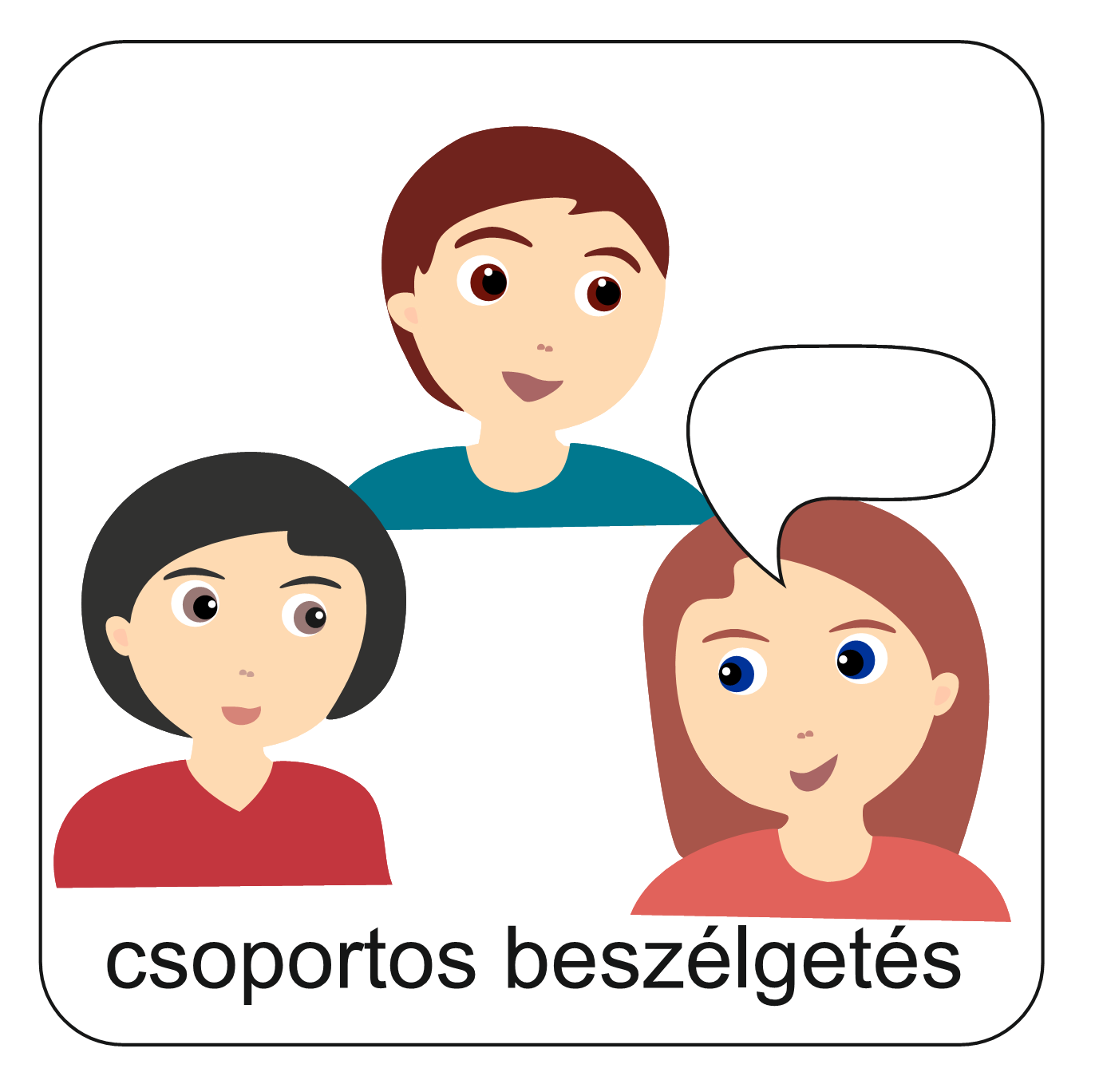 Tanulmányozzátok a történetet kis csoportokban!
3.
Jellemezzétek a történet szereplőit!
Húzzátok alá a nehezen érthető fogalmakat!
1.
4.
Hogyan fejezték ki hálájukat vagy hálátlanságukat?
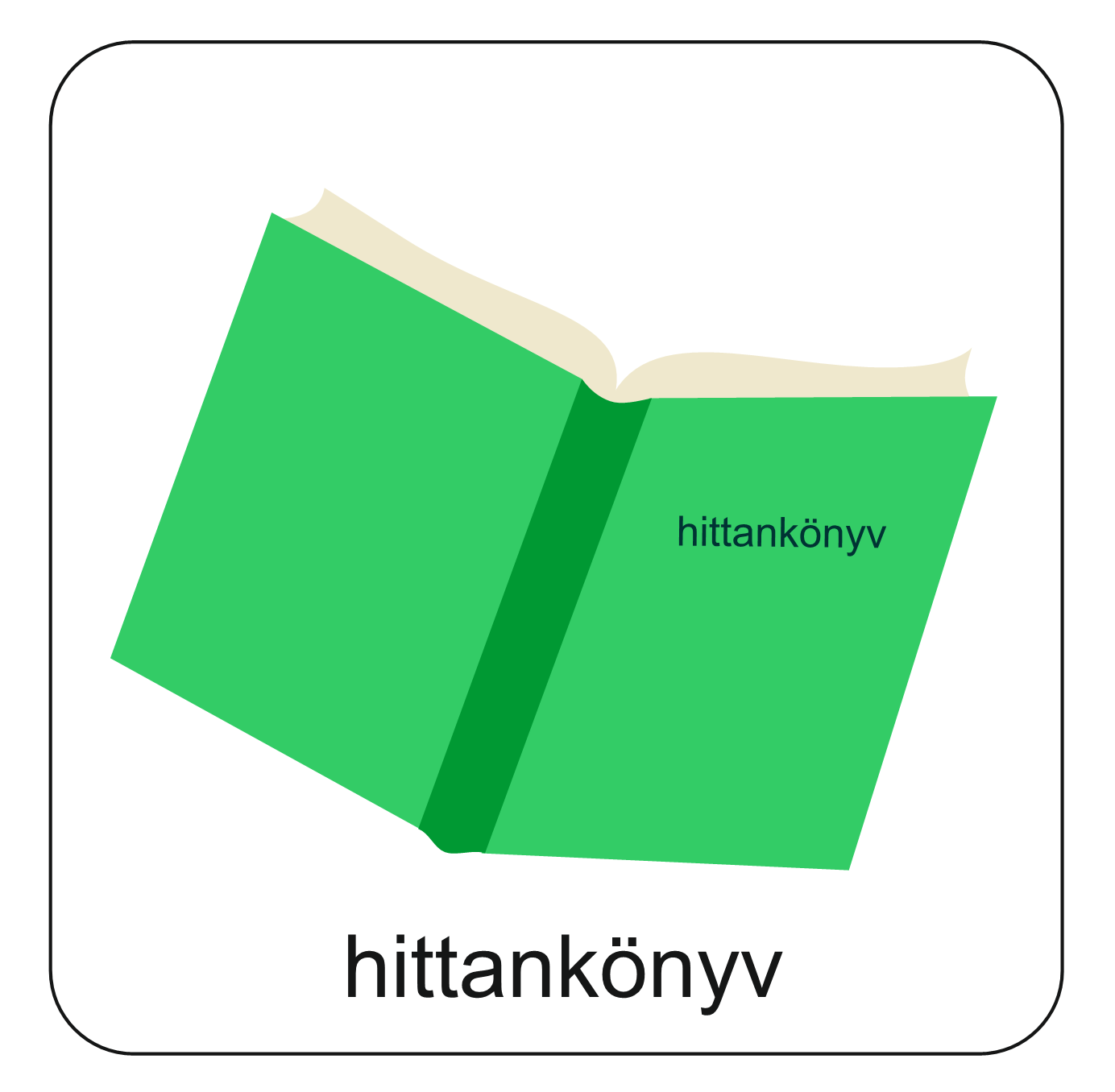 Számoljátok ki, hogy milyen súlyú és értékű volt a nárdusolaj! (Segítségért kattints a hittankönyv jelére!)
Keressetek az interneten definíciókat a nehezen érthető fogalmakhoz!
5.
2.
6.
Beszéljétek át a többi csoporttal a válaszaitokat!
Összekeveredtek a történet mondatai.
Tedd sorrendbe őket!

A feladat eléréséhez kattints az ikonra!
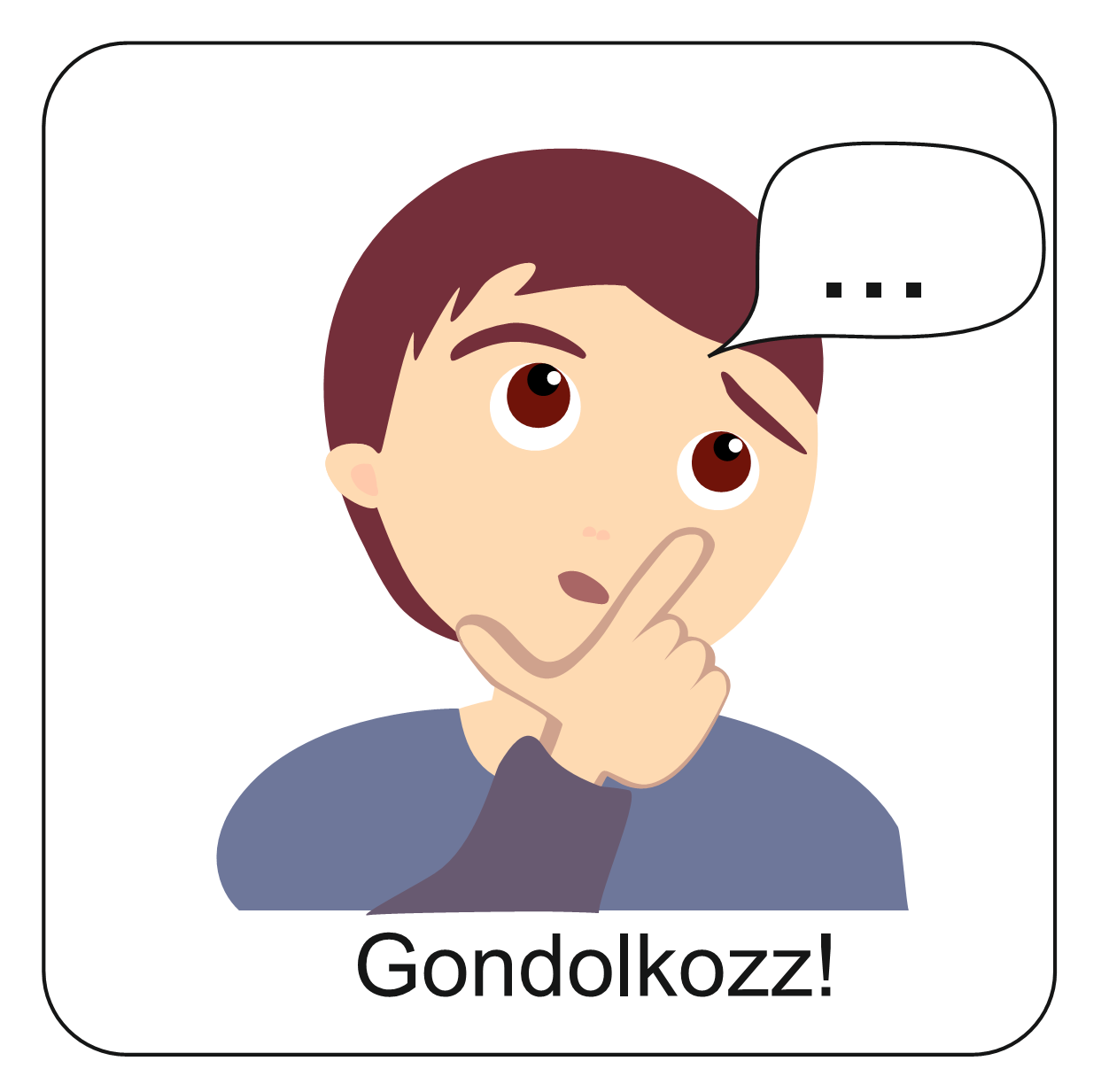 Az egyházi év ritmusában az ünnepek rítusának a helye
Ritmus: Időbeli szabályos váltakozást, ismétlődést jelent. A fenti kifejezések legtöbbjének, a hozzájuk kapcsolódó eseményeknek van egy ritmusa. Újból és újból megismétlődik, általában szabályos időközönként. Van köztük olyan, ami csak generációként ismétlődik, van, ami hetente, naponta.
Rítus: Vallási szertartás megszokott rendjét, bevett, szokássá vált viselkedési formát jelenti. Ezekhez az eseményekhez meghatározott tevékenység is kapcsolódik, amit automatikusan vagy hosszabb felkészülés után végzünk el. A reggeli fogmosás már önkéntelenül is megy, míg egy esküvőre hosszasan készül az ifjú pár.
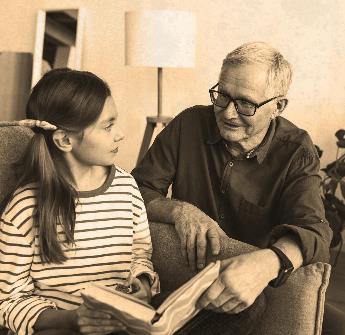 Olvasd el a tankönyvben a ritmus és a rítus összekapcsolásáról szóló részt!
A hittankönyv eléréséhez kattints az ikonra!
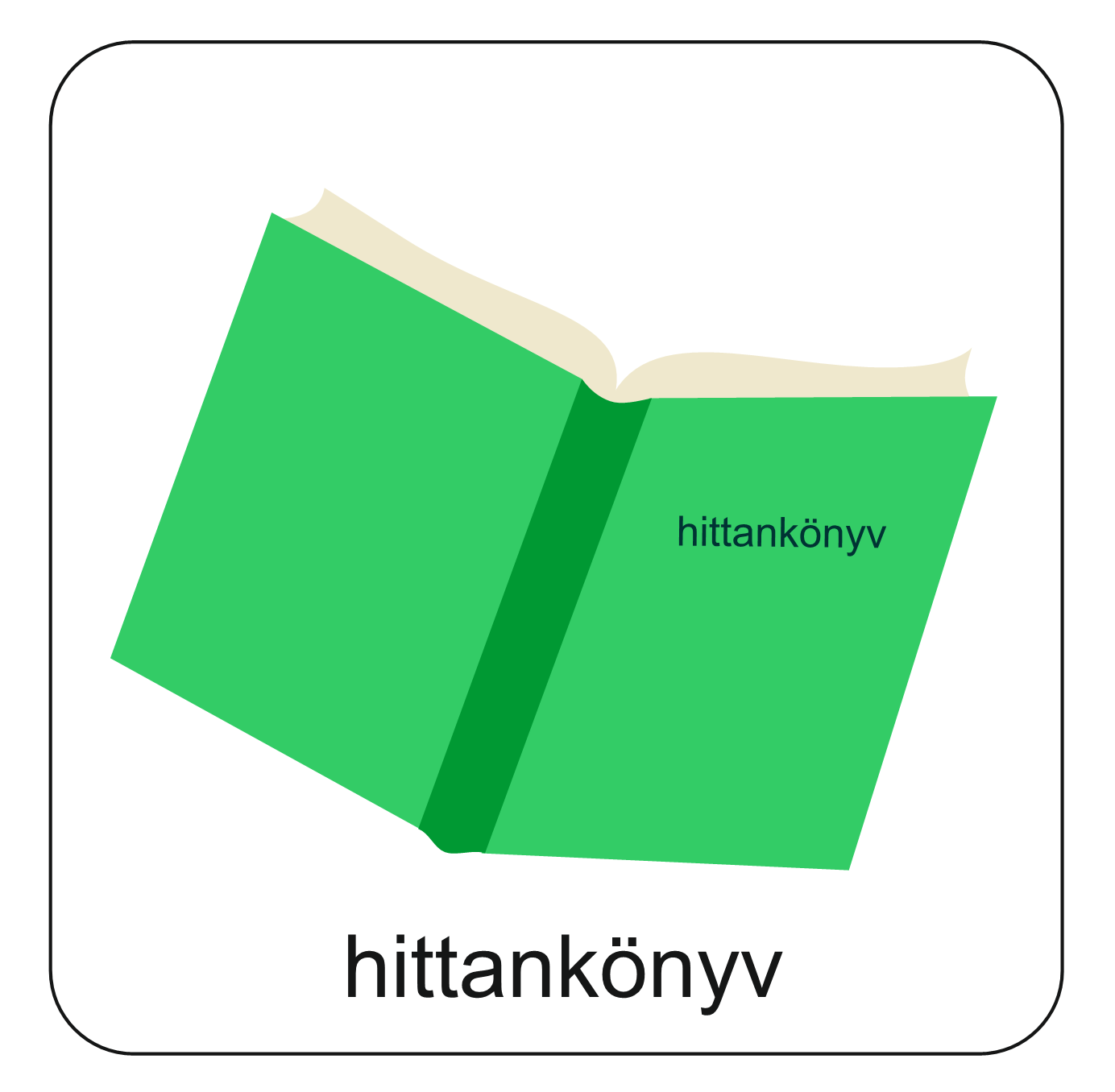 ¿?
Beszélgessetek a csoporttal a kérdésekről!
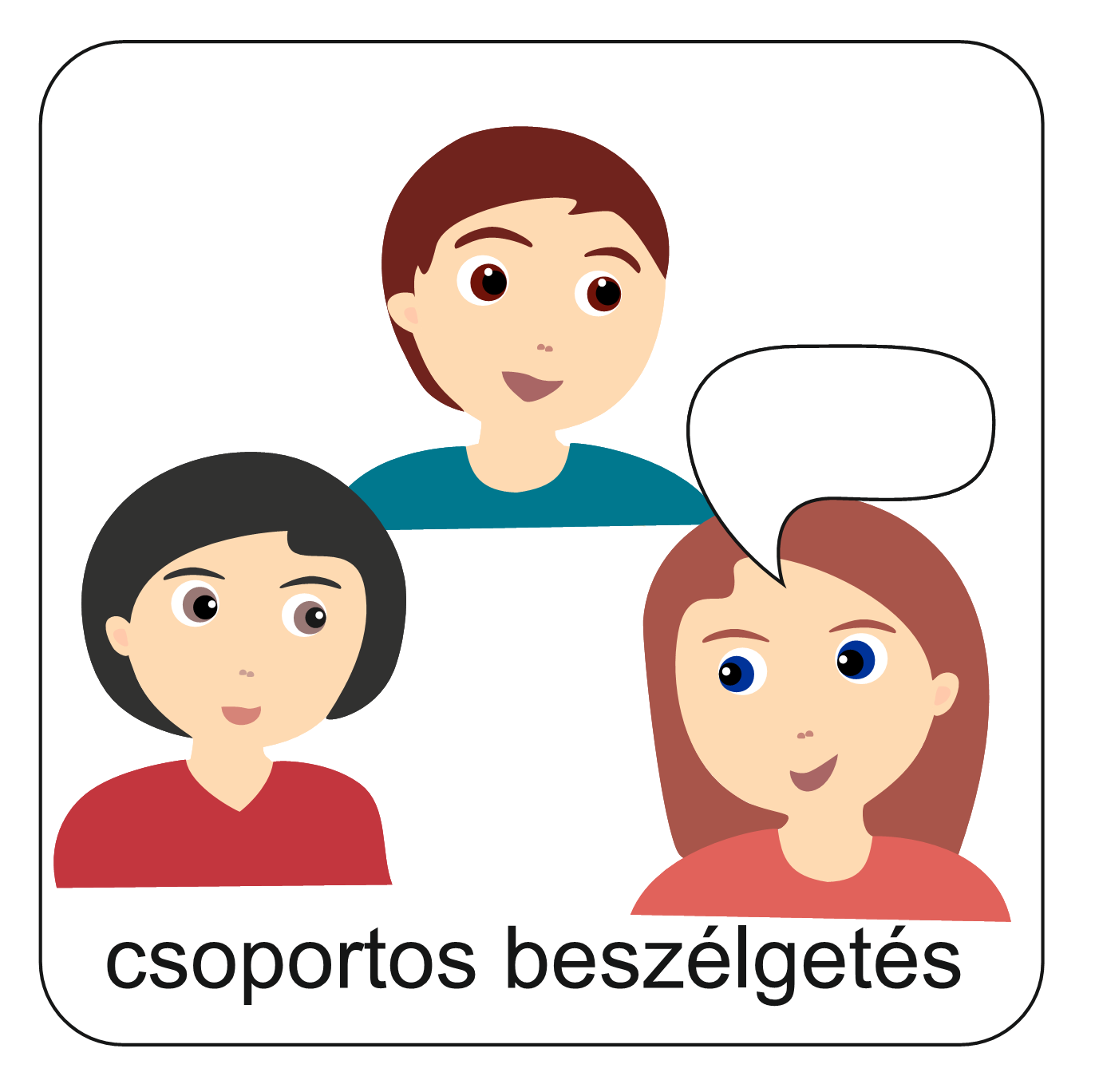 Mit gondolsz Máriáról és Jézusról az olvasottak után?
Alkossatok csoportrítust! Találjatok ki valamit, ami a tiétek!
Egy elköszönés, egy ének, egy megállás az óra elején, végén.
01
03
Neked vannak hétköznapi rítusaid?
02
Az egyházi évnek ritmusa van. Kapcsold a jeles napokat a megfelelő helyhez!

Kattints az ikonra a feladat eléréséhez!
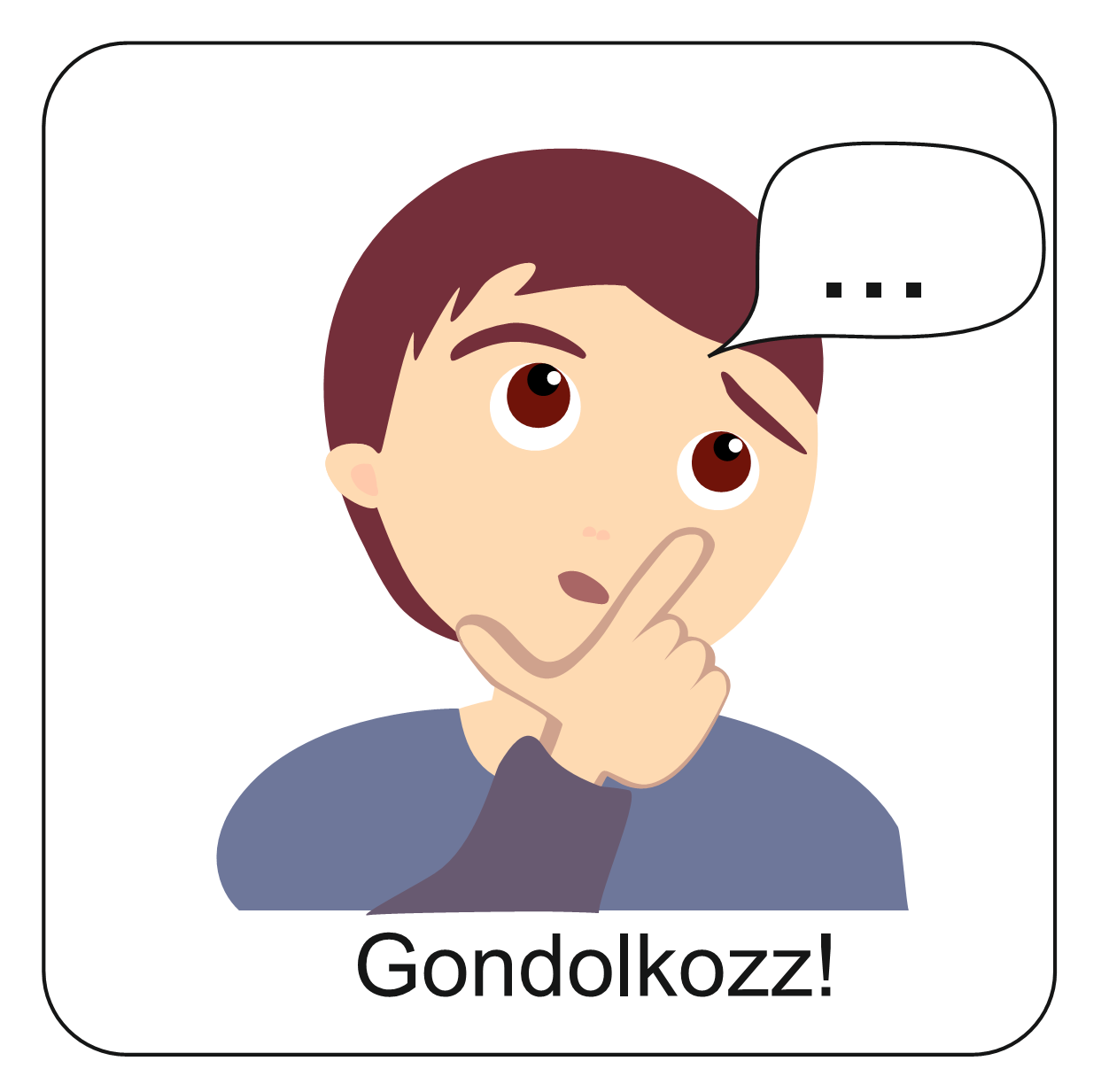 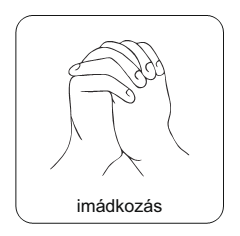 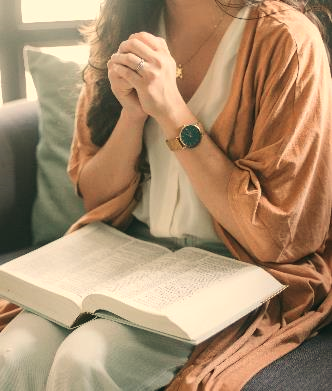 Imádkozzunk!
Mindenki mondjon csak egy szót, amiért hálás ezen a héten!
Mi Atyánk, aki a mennyekben vagy, szenteltessék meg a te neved,jöjjön el a te országod, legyen meg a te akaratod, amint a mennyben, úgy a földön is;Mindennapi kenyerünket add meg nekünk ma,és bocsásd meg vétkeinket, miképpen mi is megbocsátunk az ellenünk vétkezőknek;És ne vígy minket kísértésbe, de szabadíts meg a gonosztól;Mert tied az ország, a hatalom és a dicsőség mindörökké.Ámen.(Mt 6,9-13)
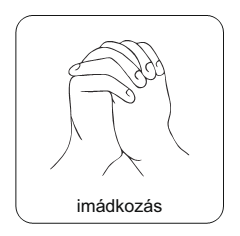 Áldás békesség!
A PPT-ben felhasznált képek a https://slidesgo.com/ , a www.flaticon.com/ , a www.freepik.com és az https://unsplash.com/ internetes oldalon találhatóak és ingyenesen letölthetők!